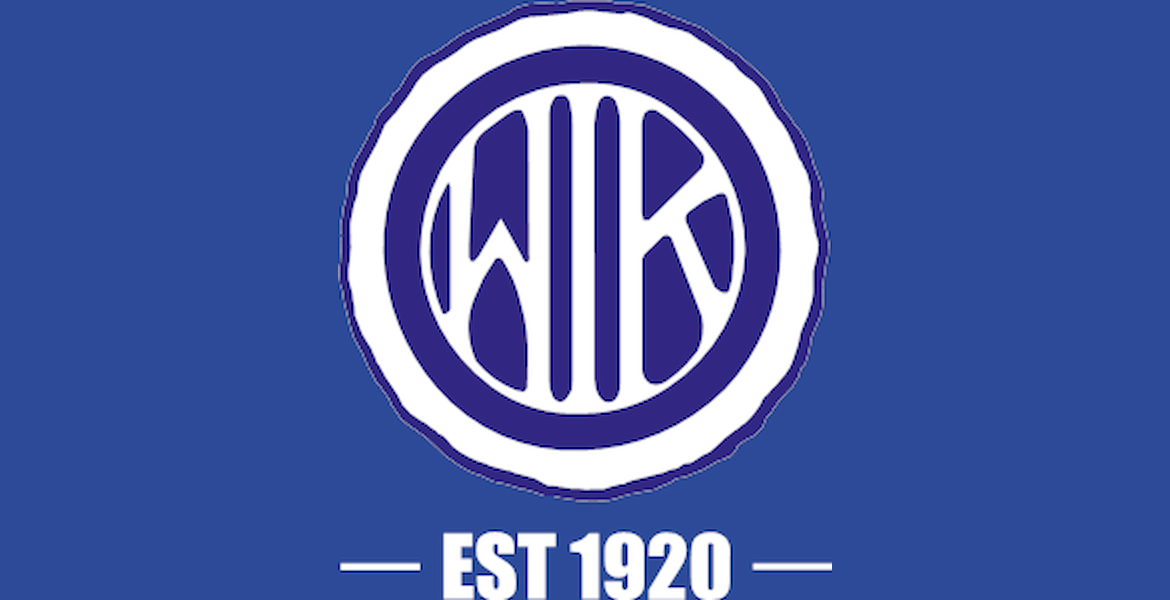 ROLLBESKRIVNINGAR
TRÄNARE (3-4 ST)
LAGLEDARE (1 ST)
ADMINISTRATIVT ANSVARIG (1 ST)
FÖRSÄLJNINGS-ANSVARIG (1 ST)
Planera och hålla i träningsupplägg och övningar.
Gå gemensamt på utbildningar via SvFF (man går en utbildning per spelform)
Sätta ihop lagen vid serie/cupspel.
Anmäla sitt lag på FOGIS vid seriespel på Smålands-förbundet sida.
Anmäla till cupspel vid icke seriespel.Exempel:NIK-cup, Habocup, KABE-cup och Hagadagarna.
Fördelning av föräldrar Kiosklista
Fördelning av föräldrar Bollkalle-lista
Tvättlista vid serie-/cupspel
Körlista vid serie-/cupspel
Information för hela laget läggs ut på laget.se
Uppdatera information spelare/förälder.
Rapportera SISU timmar.
Rapportera närvaro på laget.se
Bokning av klubblokalen vid mötestillfällen
Gå på 1 möte per år gällande försäljning.
2 försäljningar (1 vår/1 höst)
Informera om försäljningar via laget (eller ta hjälp av admin).
Rapportera in försäljning till fotbollssektionens försäljningsansvarige vid beställning.
Överföra pengarna till klubben vid avslutad försäljningsperiod.
TRÄNARE (3-4 ST)
I Smålandsboken får du som ungdomstränare reda på allt man behöver veta inför fotbollssäsongen 2025, 
handboken är i digital form. Klicka vidare på länken
Handledarhandbok
Tränarna lär ut olika träningstaktiker genom att utföra olika övningar på träningarna.
Man kan även ta hjälp och hitta olika övningar till träningarna via appen Supercoach.
Tränarna skapar en trygg miljö. Alla ska våga prova, misslyckas, prova igen och utvecklas. Tränarna ska alltid komma i tid. Lära sig barnens namn.
Ungefär vartannat år går man en utbildning digitalt med dom olika spelformerna. Och det är bra att man försöker gå gemensamt på SvFF utbildningar. Man anmäler dessa via Smålands fotbollsförbundet. SvFF D - ditt första steg som tränare - Förening och aktivaKlubben står för kostnaden och reseräkning lämnas till kansliet. 
Vid olika matcher/cuper ska tränarna sätta ihop lagen.
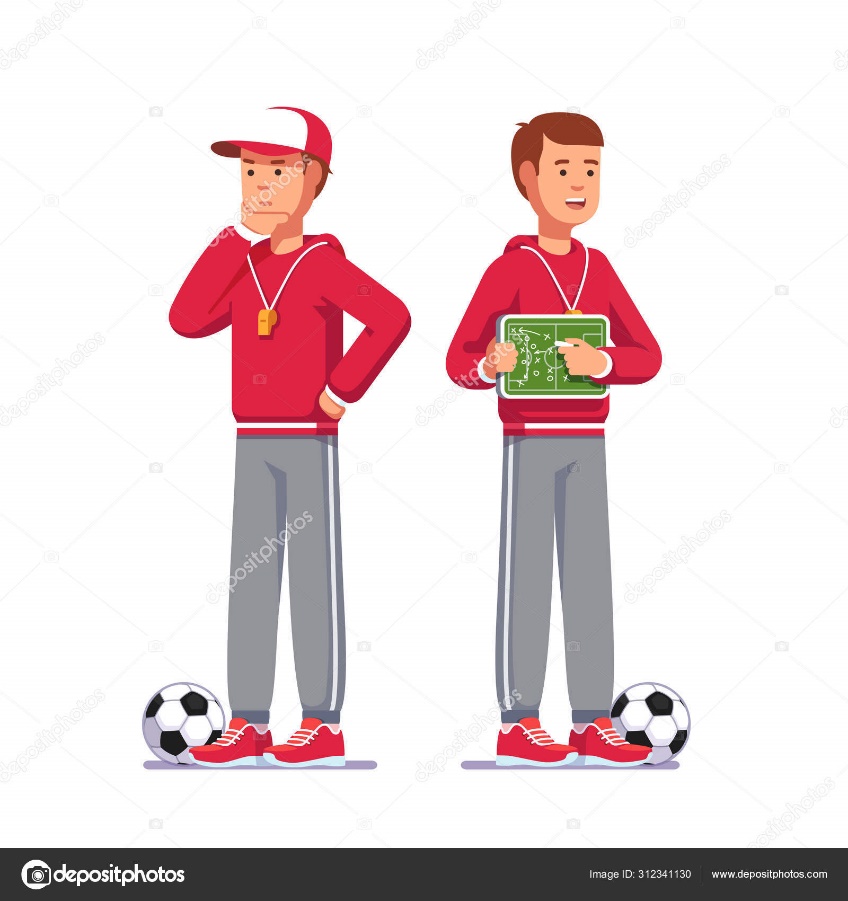 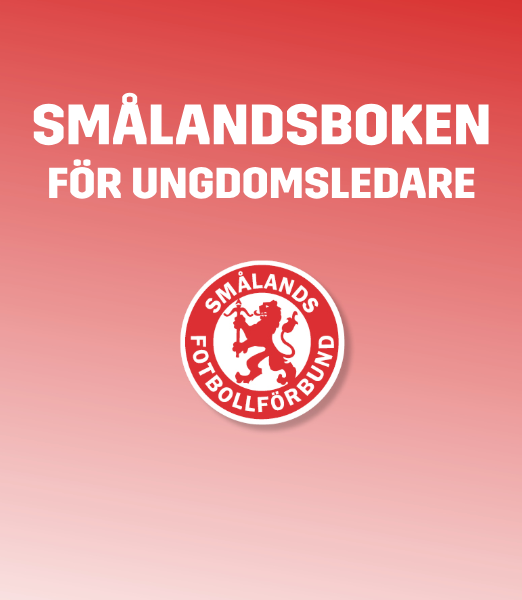 LAGLEDARE
Lagledare är både tränarnas högra hand och den som är administrativ ansvarig. 
Man anmäler in sitt fotbollslag via FOGIS varje år, gäller enbart vid seriespel. FOGIS - välj klient att logga in på Vid cupspel rekommenderar vi att man anmäler sig till dessa cuper:NIK-cup (spelas i början av juni, kostar inget, mindre cup, anmälan görs till klubben)Habocup (spelas i början av juni, kostar inget, stor cup, anmälans görs efter årsskiftet)KABE-cup (innan midsommar, kostar inget, jättestor cup, anmälan görs året innan runt slutet av juli början av augusti)Haga-dagarna (innan skolstart i augusti, kostar 300kr per lag, stor cup, anmälan görs i början av året)
Man kan hitta fler cuper härFotbollscuper 2024 - Småland
Vid frågor gällande hur man hittar anmäla, fråga fotbollssektionen, Pierre Barkestam.
Inför varje fotbollssäsong läggs det ut en lista där laget är ansvariga för att bemanna kiosken, vara matchvärd, entréansvarig samt bollkalle. Denna listan kommer innan säsongen början från fotbollssektionen och läggs ut för alla på laget.se.Sedan ska lagledaren alt. Administrativt ansvarig planera ut vilken förälder/vuxen som bemannar dessa stationer.  Krockar det med att man själv spelar match/cup kan man byta med ett annat lag hela den veckan, men meddela fotbollssektionen vid byten.
Lagledaren gör vid seriespel även en tvättlista och körlista på föräldrarna.
Färdiga mallar finner man på laget.se (fotbollssektionen, dokument)
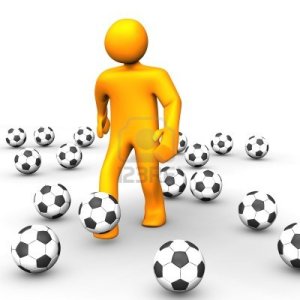 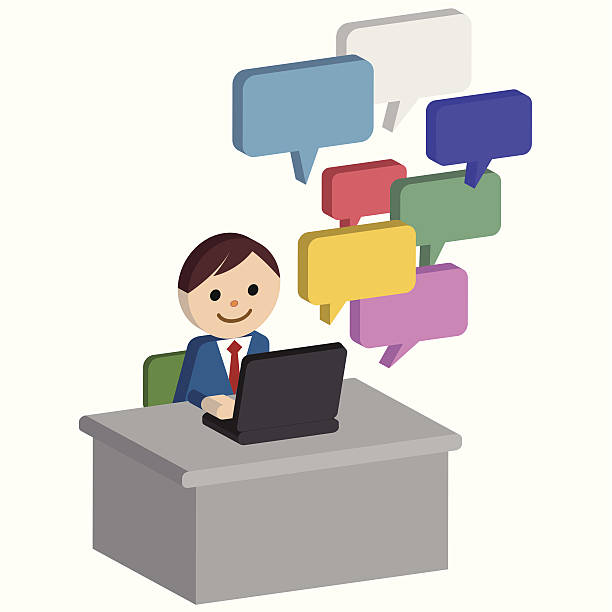 ADMINISTRATIVT ANSVARIG
Föräldra-Möte
Som administrativt ansvarig ser man till att löpande information från tränarna, lagledarna och försäljningsansvarig läggs upp på laget.se.
Varje år ser man till att spelarnas samt ledarstabens information stämmer. 
Rapporterar in SISU timmar. Det görs via Logga in | IdrottOnlineDet handlar om det man gör vid sidan av planen, allt som rör planering eller andra motsvarande aktiviteter, vilket man kan få aktivitetspengar för. Dock kan man inte ta ut det kontant utan man kommer med förslag på tillfälle/aktivitet med laget där man gör något tillsammans, sedan tar man kontakt med fotbollssektionen för att nyttja ”sina” timmar/pengar. 
Man rapporterar direkt via laget.se närvaro på vilka som har varit på träningen. Detta kan även göras dagen efter men skapa en rutin för att detta inte glöms bort.
Vill man låna klubblokalen för ev. föräldramöte, lagmöte så skickar man mail till kansliet och skriver datum och tid man vill boka.
Man kan även logga in på Rbok och se om det är uppbokat redan det datumet man själv tänker.Vaggeryds kommun - Rbok
New Body
Kiosk lista
Chips
SISU
INFO!
Seriespel
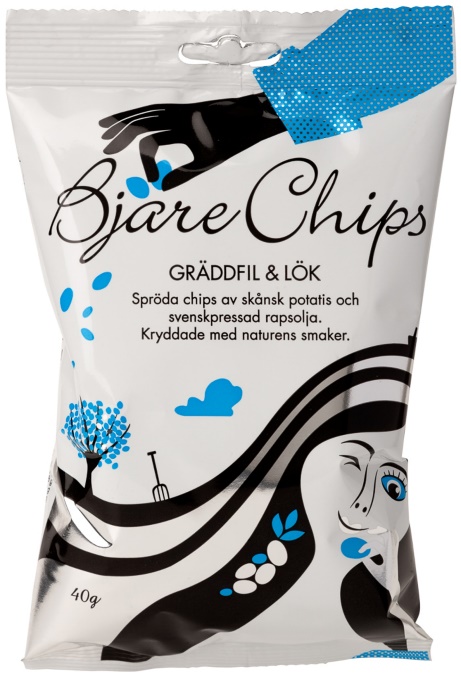 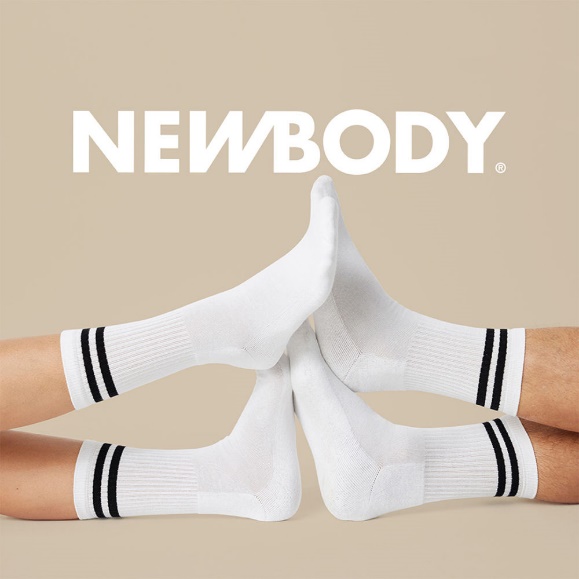 FÖRSÄLJNINGSANSVARIG
Två gånger per år är man ansvarig för lagets/klubbens försäljning.
Det är en på våren och en hösten. Det kan variera vad man säljer men det vi har idag i klubben är Chips och Newbody.
Man deltar i försäljningsmötet som är en gång per säsong.
Som försäljningsansvarig är man den som ansvarar att laget har fått information när försäljningen startar och hur man går tillväga.
Man är även den personen som har kontakt med Försäljningsansvarig (Anna Westgård) från fotbollssektionen när man har funderingar, frågor eller rapporterar slutförsäljningen.
Som försäljningsansvarig ser man till att pengarna från föräldrarna kommer in och sedan överför man till klubben efter att försäljningsperioden är över.
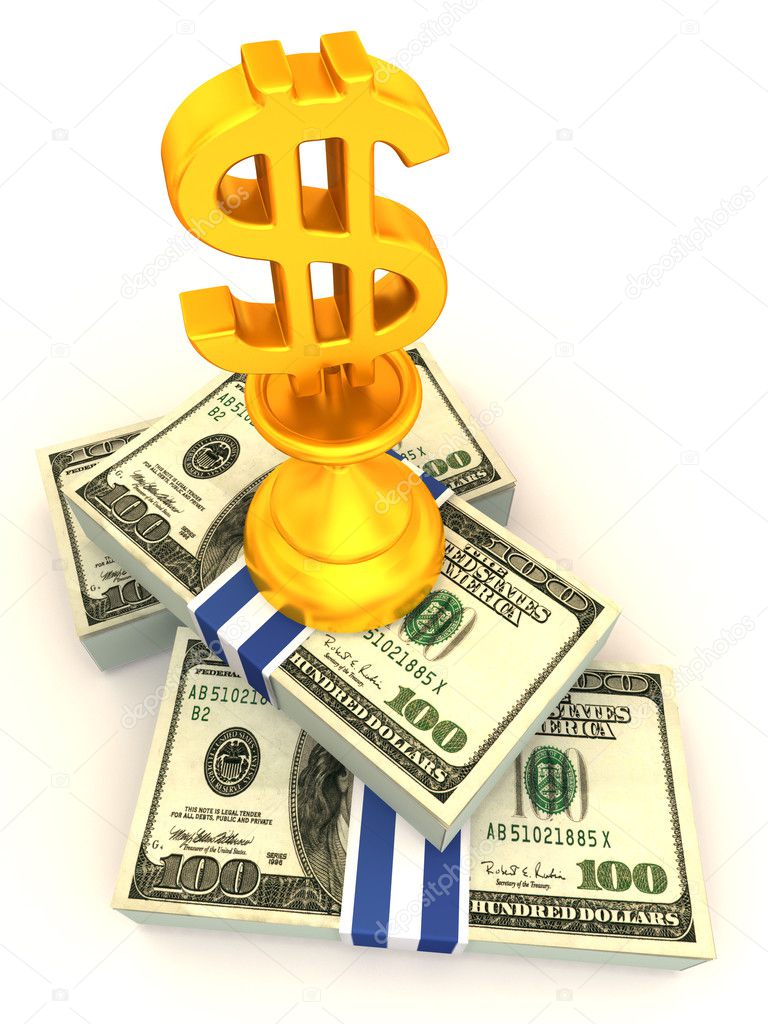